বিসমিললাহির রাহমানির রাহিম
আল হামদুলিল্লাহ
সমস্ত প্রশংসা মহান আলল্লাহ পাকের
পরিচিতি
আজকের 
ক্লাশে
সবাই
কে
সাদা
গোলাপের
শুভেচ্ছা
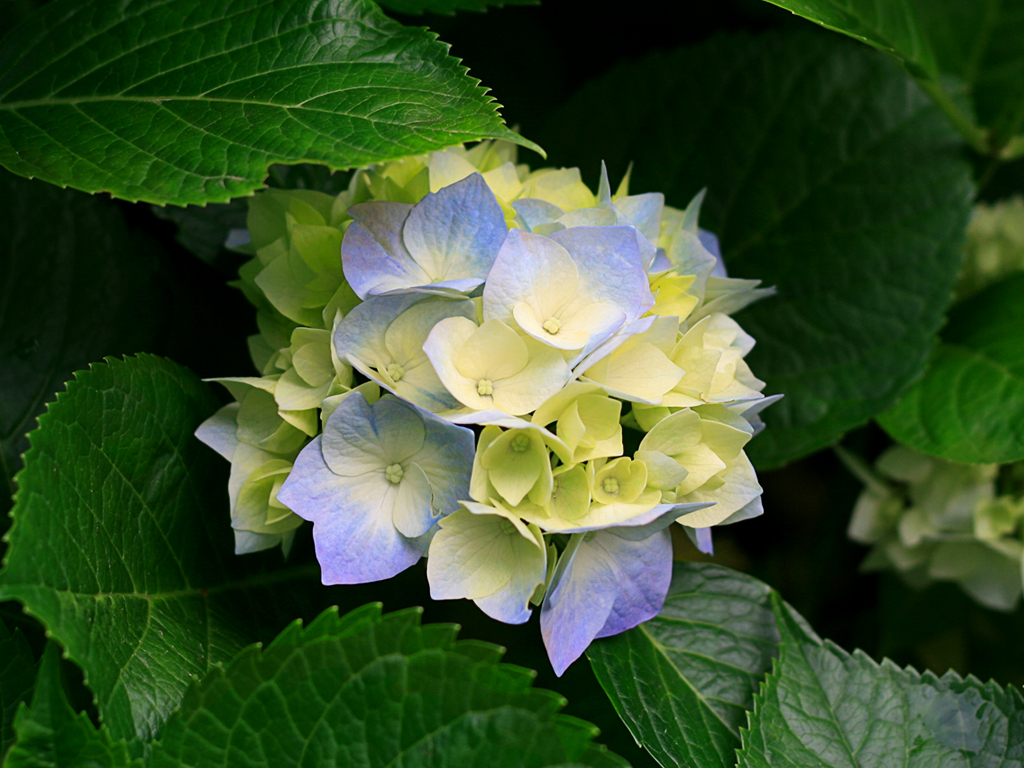